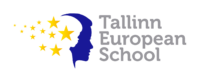 European Baccalaureate
2024 - 2025
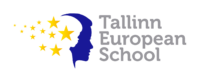 THE EUROPEAN BACCALAUREATE
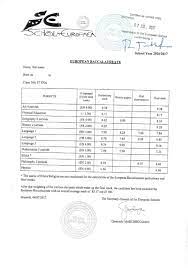 A QUICK OVERVIEW
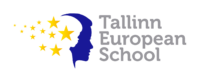 THE EUROPEAN BACCALAUREATE CYCLE
Comprises the two last years of secondary education (s6 and s7) in the European Schools or in Schools Accredited by the Board of Governors.
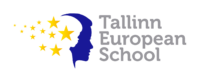 IMPORTANT DATES – S7
Selection of oral and written examinations due – 27th of September
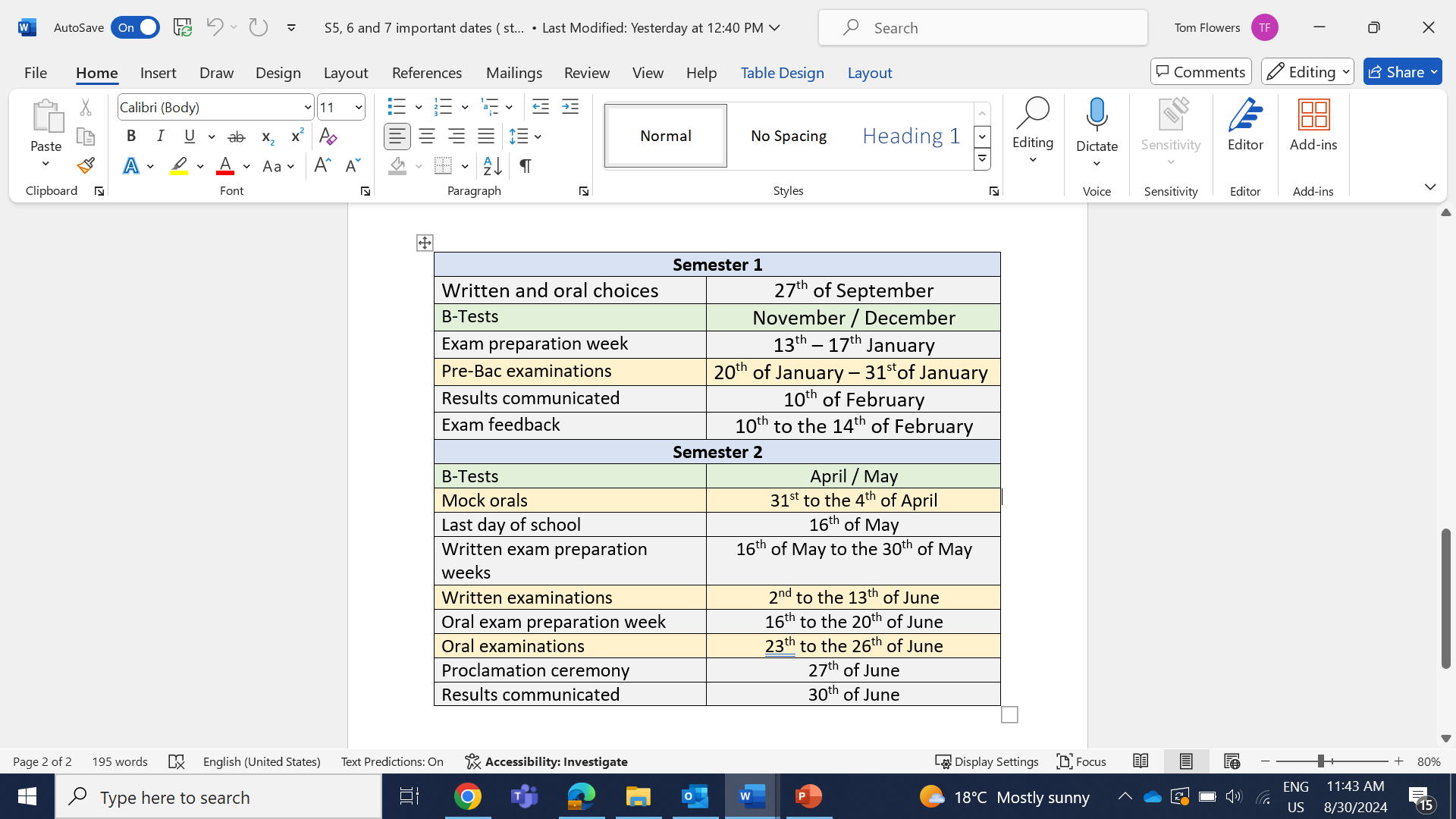 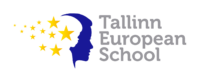 IMPORTANT DATES – S6
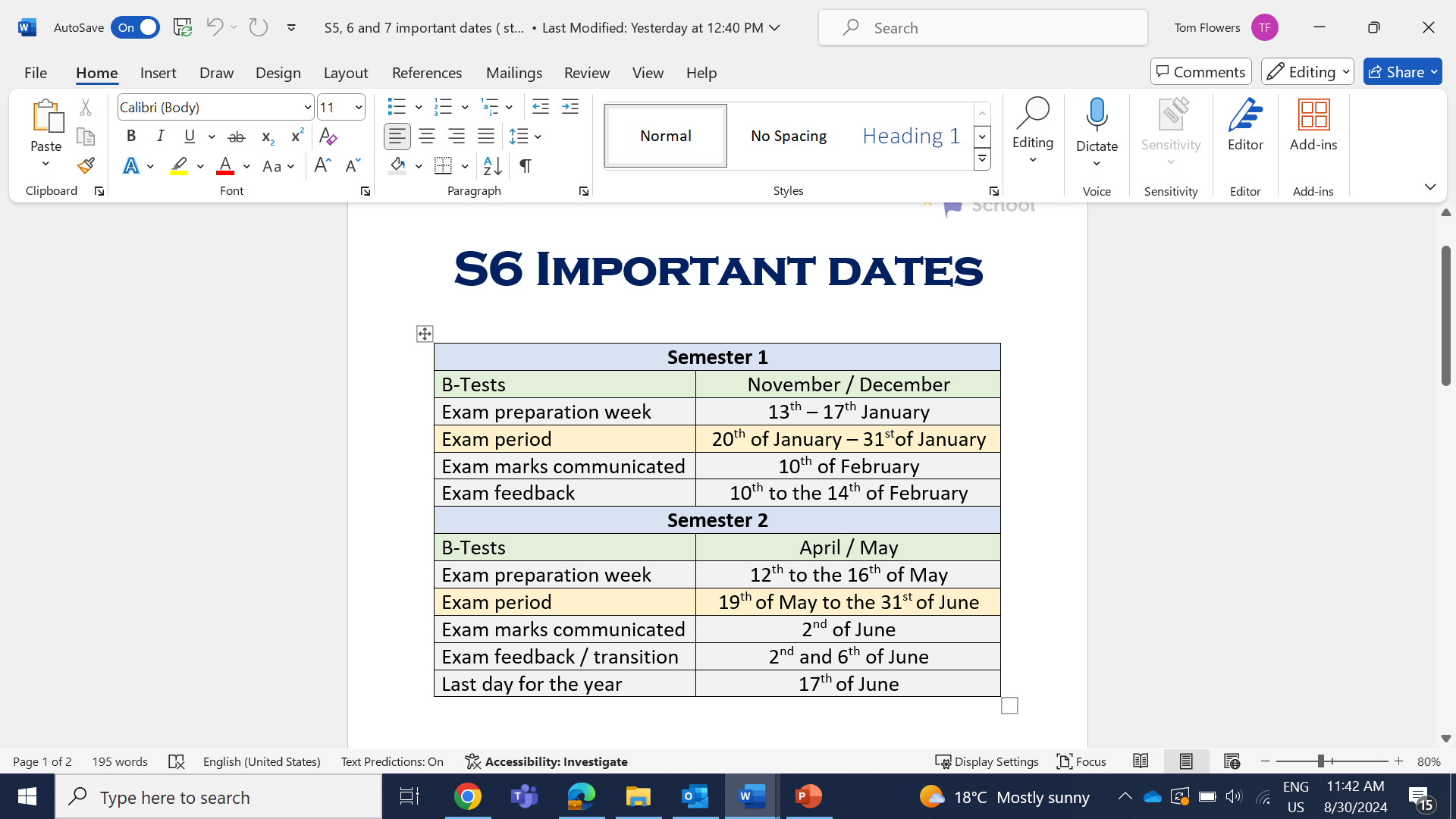 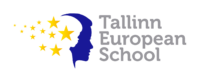 THE GUIDE
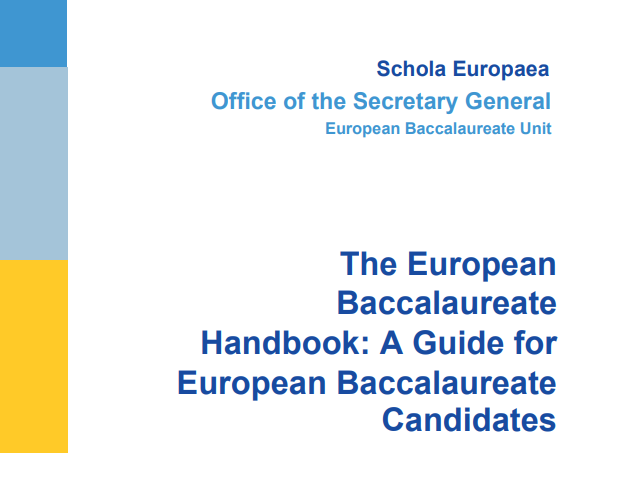 https://www.eursc.eu/Documents/BAC_Handbook-en.pdf
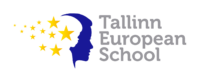 REGISTRATION OF BAC EXAMS
Via the application form contained in Annex I 

 Add copy of the birth certificate / passport
All students must submit an e-mail address valid until the end of the school year. 
• The registration fee for the BAC Exam 2024- 25
• After registration this amount will be billed by our bookkeeping department on the 31st of March 2025
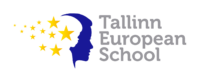 WRITTEN  AND ORAL EXAMINATIONS CHOICES
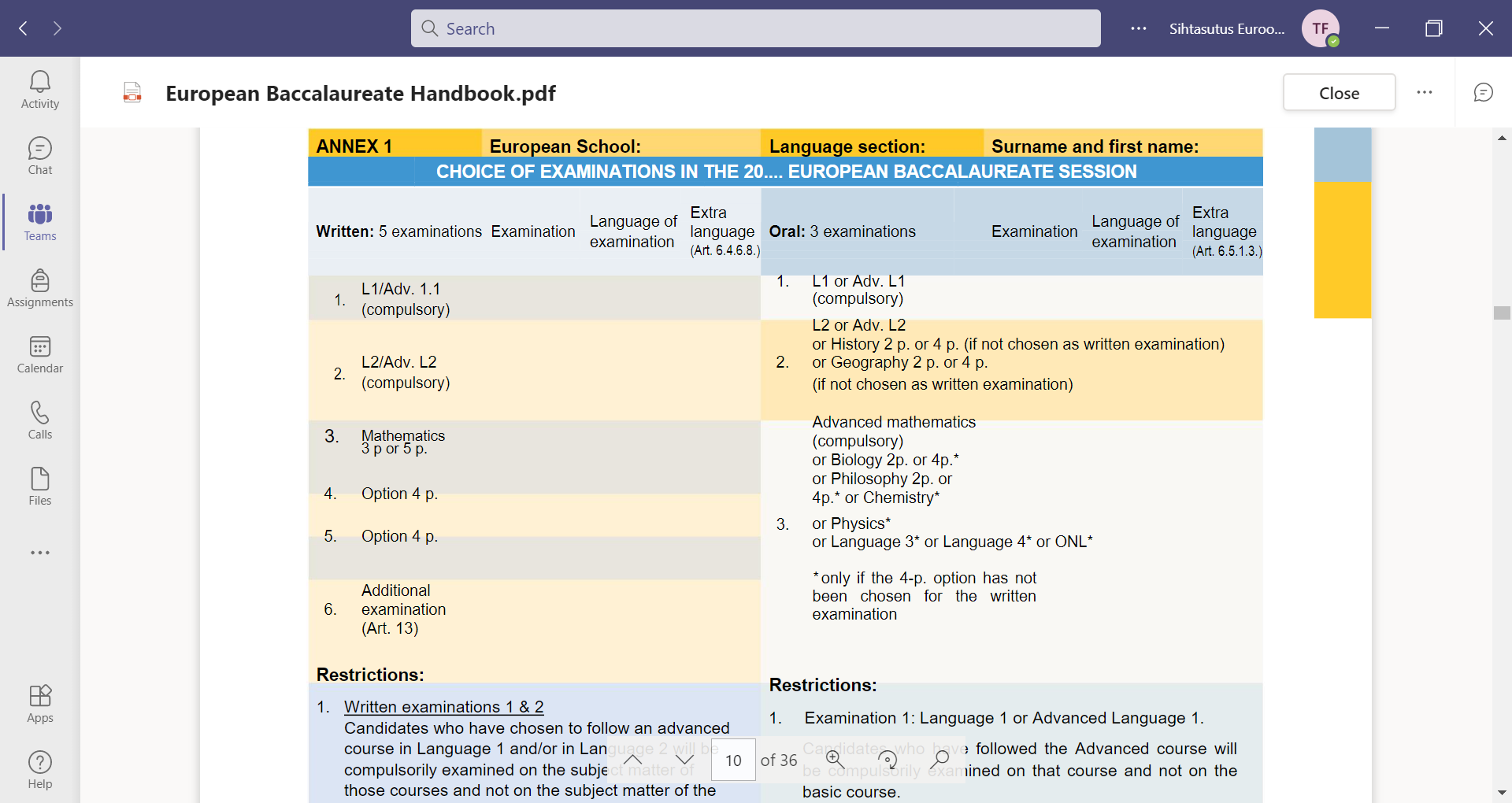 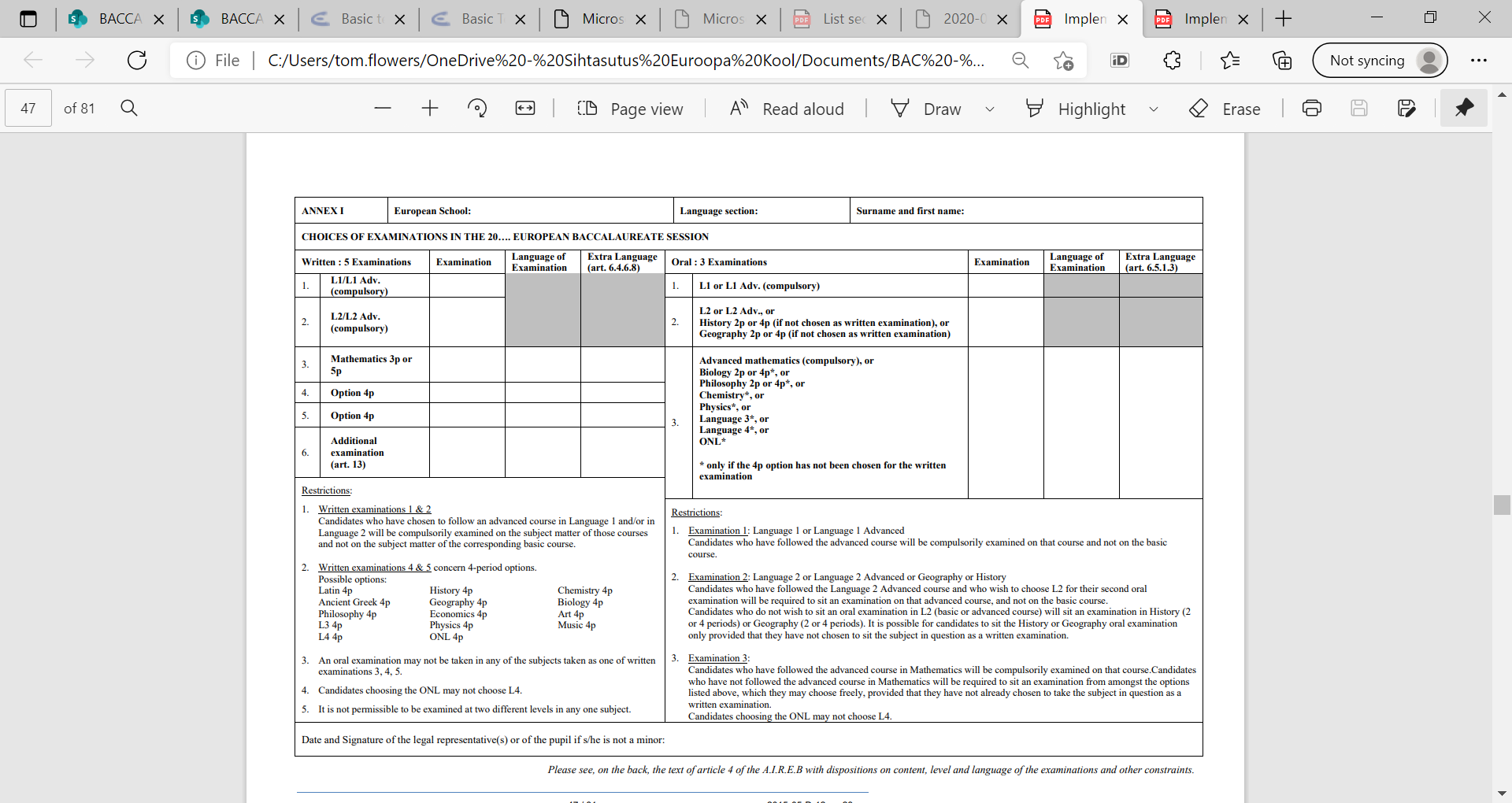 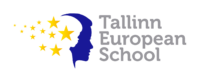 GENERAL EXPLANATION – MARKING
At the end of s7, the pupils obtain a preliminary mark (C Mark), which represents 50% of the final mark. The other 50 % = the BAC written and oral examinations.

The preliminary mark reflects all the formative assessment and summative assessment (Pre-Baccalaureate examinations) carried out by the teachers during s7.
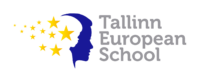 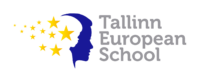 THE MARKING SCALE
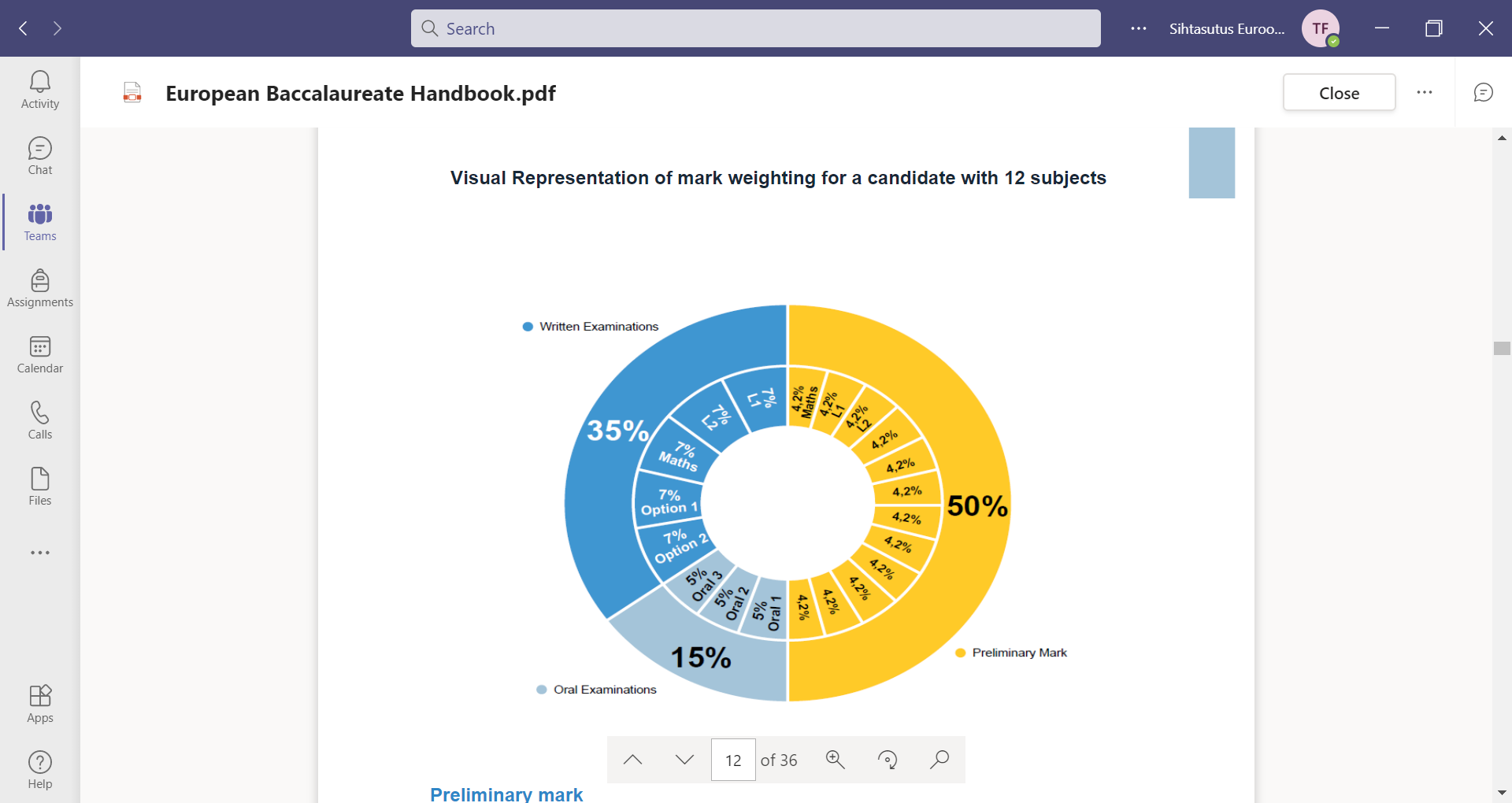 w
C
O
Visual Representation of mark weighting for a candidate with 12 subjects
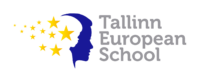 WEIGHTING OF SUBJECTS AND EXAMS
Please note: The number of periods of a subject does not have an influence on its weight. 

The value of the different subjects depends only on whether you take them as oral or written examinations.

Remember that the pass mark in the European Baccalaureate is 5/10.
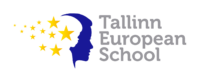 WEIGHTING OF SUBJECTS AND EXAMS
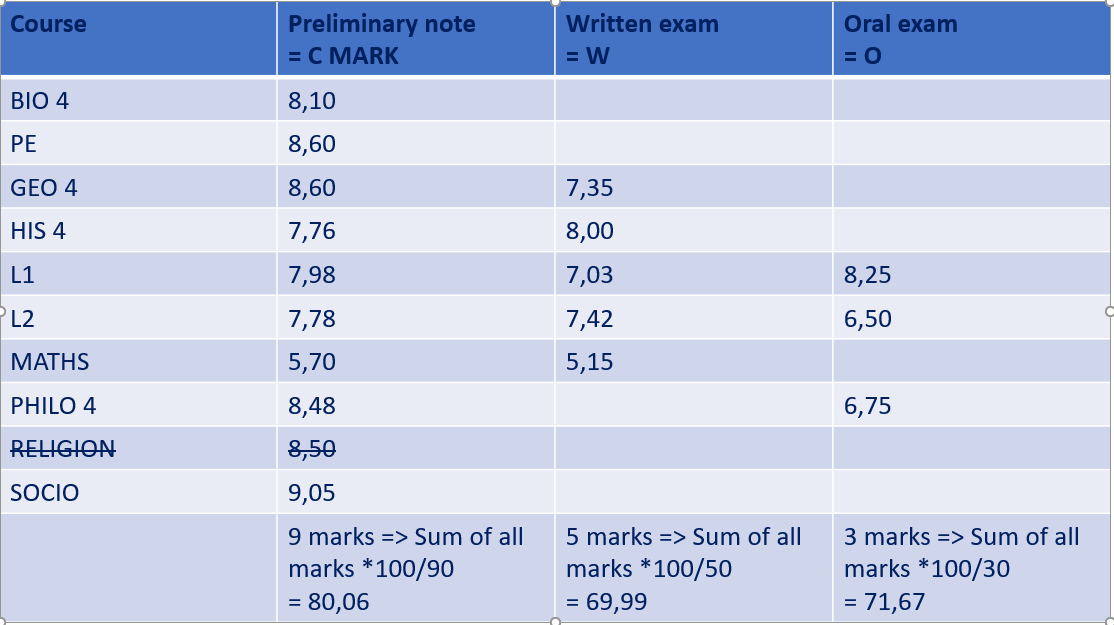 Final mark 	= 0,5 * C + 0,35 * W + 0,15 * O 
		= 0,5 * 80,06 + 0,35 * 69,99 + 0,15 * 71,07
		= 40,03 + 24,49 + 10,66 
		= 75,18 %
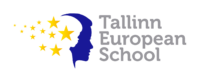 CORRECTIONS
Both written and oral examinations are subject to double correction and marking by both the candidates’ teachers and external examiners. 
The final mark will be the average of the two examiners’ marks. 
In the case of a mark-disagreement of over two points, a third external corrector will be brought in and will establish through a thorough analysis of the previous corrections a final mark between the highest and the lowest awarded by the two previous correctors.
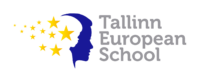 ADDITIONAL EXAMS
13.1 In particular cases, European School pupils in the final school year may register for the European Baccalaureate in an additional option subject, whether or not they have attended lessons in the subject in question at the School. However, in the case of Music and Art, due to specific syllabus requirements, an additional exam can only be applied for if the pupil has followed the subject or if he provides evidence of the prescribed work done during s6 and s7 so as to ensure that the syllabus requirements are met. 


 13.2 Additional European Baccalaureate examinations will be authorized by the Secretary-General of the European Schools only if documentation is provided to show that an examination in the subject is part of the conditions for admission to the higher education studies on which the pupil wishes to embark. This does not concern the linguistic competence required to be admitted in an institution of further education. For certification of language competences, candidates should address official centres of language competence certification.
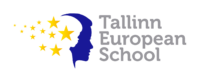 COSTS
Registration fee for the year 2024-2025: 103.90 euros 

Usual cost per oral exam: 100 euros

Overall cost per candidate (estimated): 403.90 euros

Cost for additional exam: 37.42 euros

The fee will be invoiced in March 2025
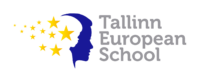 CLASS TEACHER TIME
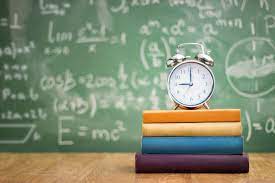 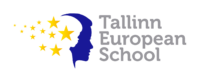 CLASS TEACHER TIME
Secondary 7 -Jennifer 
Secondary 6 – Tom and Liina

We are a team and please feel free to contact either of us with any questions or issues that may arise.
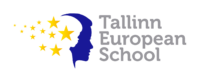 NEW SYSTEM – NEW CULTURE
Three big points we would like to promote and instill in our students:

Trust and respect 
Academic responsibility 
Privilege not a right
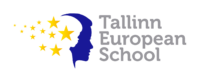 CLASS TEACHER TIME
Will focus on:
School / home balance 
Mental health 
Universities ( research and applications ) 
Careers advice 
Private study 
Reviews with class teachers 
Study skills
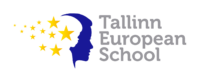 CLASS TEACHER TIME
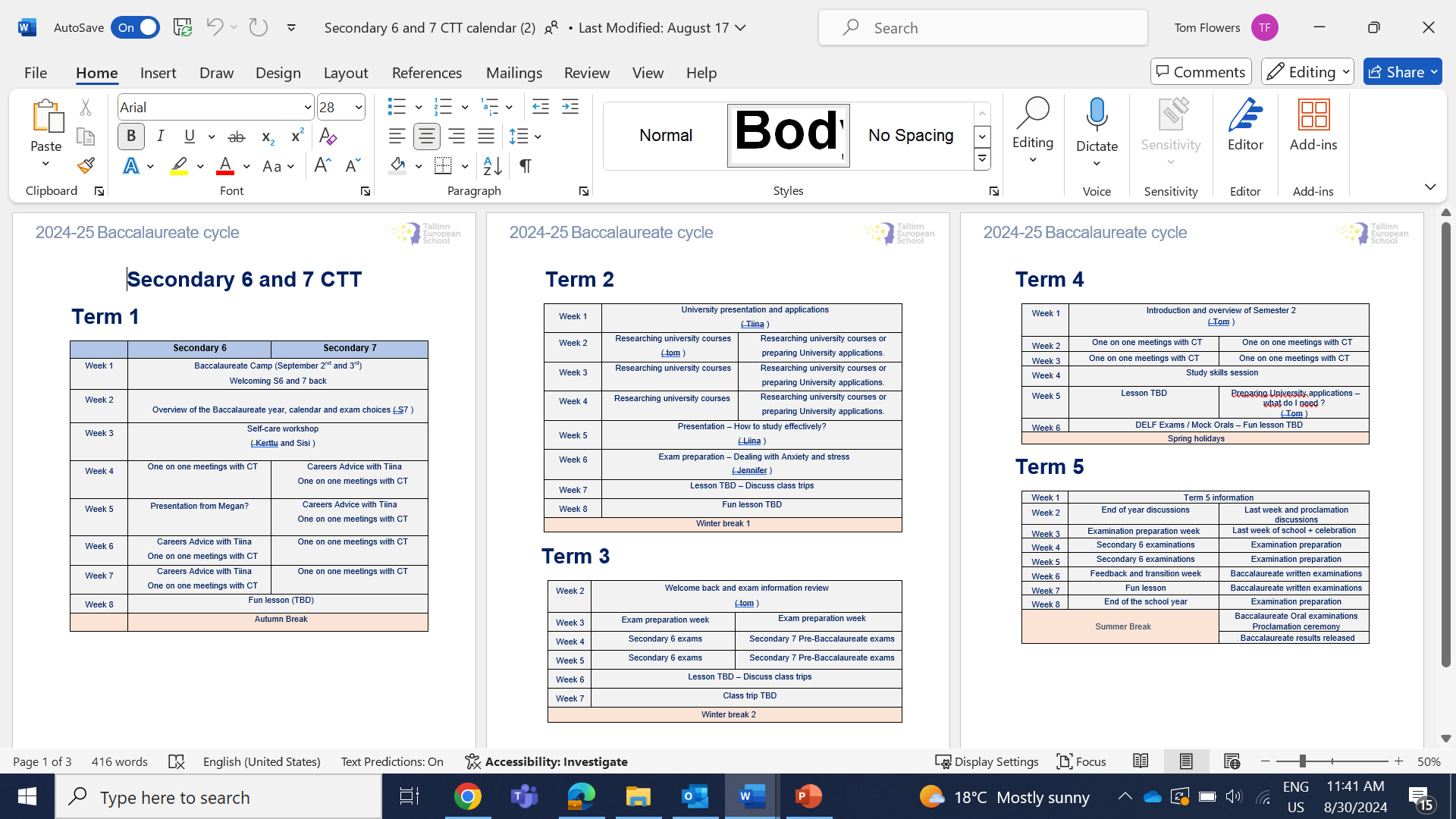 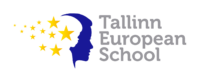 STUDY ROOM - 138
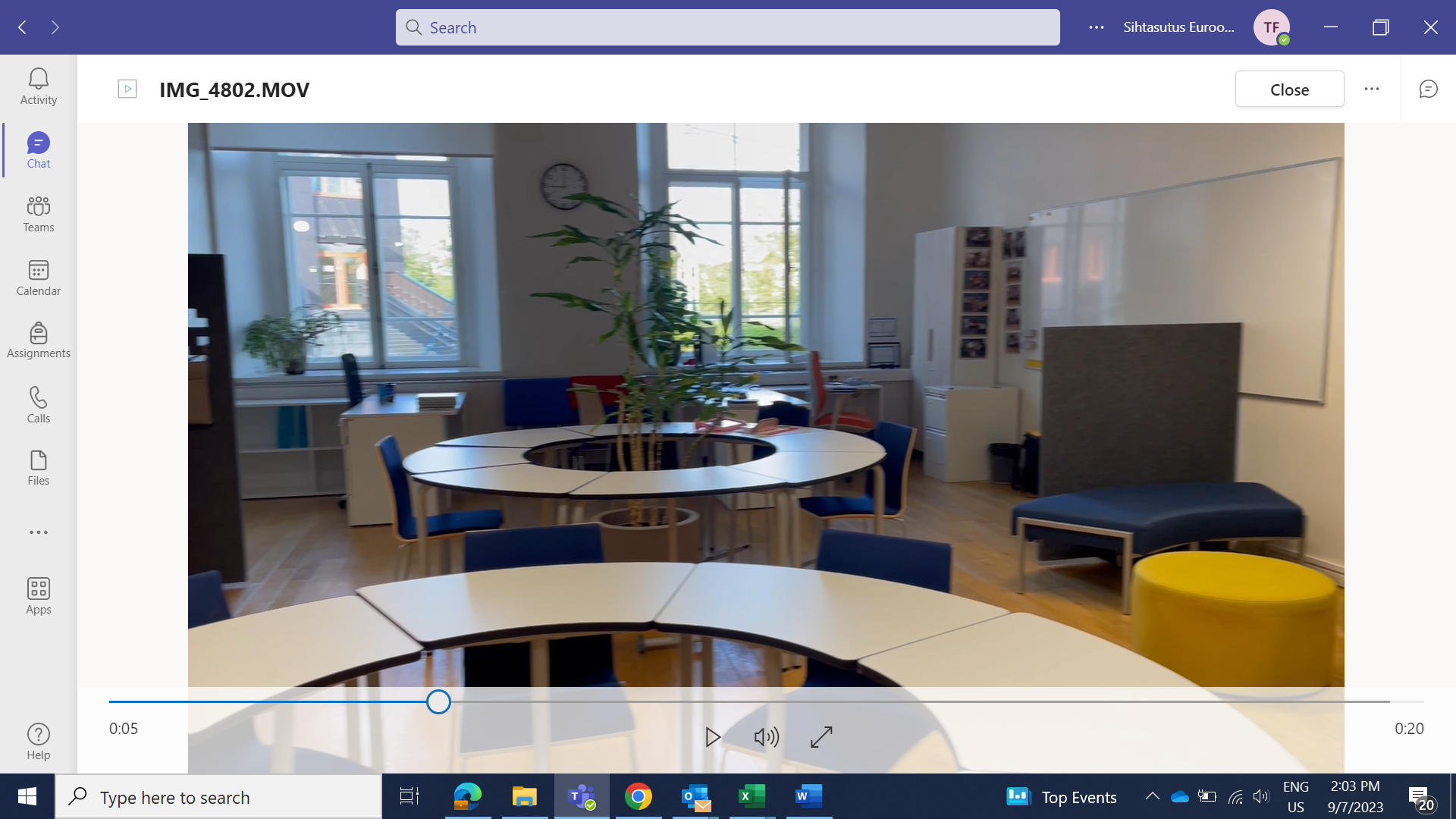 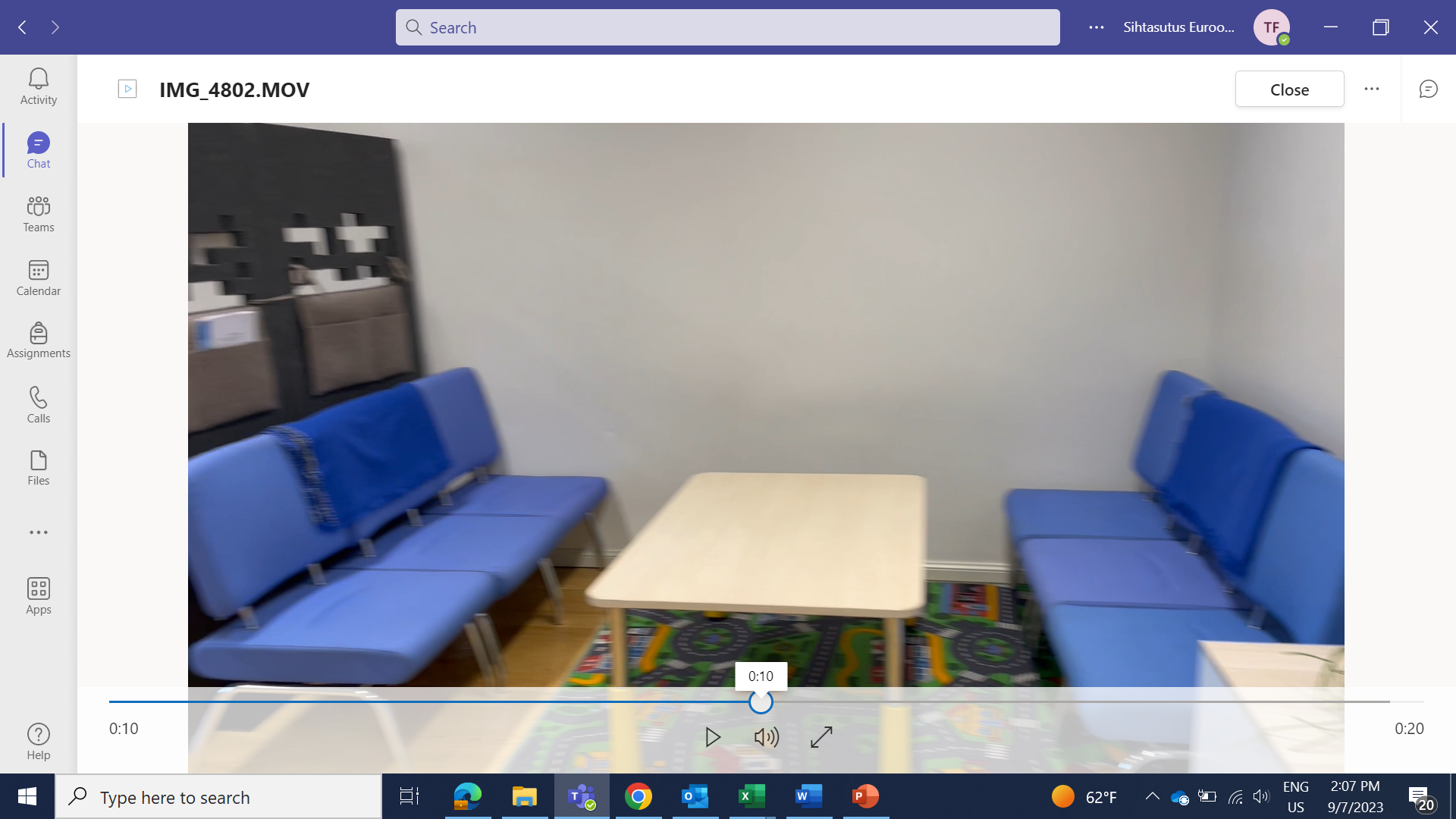 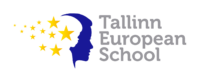 UNIVERSITY APPLICATIONS
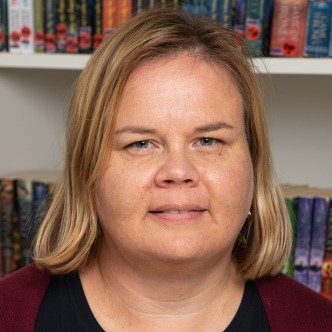 If you need help or need to know more, please visit,

Mrs. Tiina Mäkelä is Tallinn Europeans school career guidance councilor.Ask questions – Be informed – Take responsibility
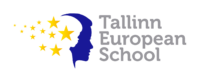 UNIVERSITY APPLICATIONS
European Network of information Centers in European Region ​
https://www.enic-naric.net/individual-wishing-to-studywork-abroad.aspx  ​

Scholarships​
Eurodesk opportunity finder; Grants​
https://programmes.eurodesk.eu/grants
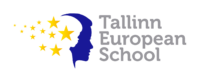 IF YOU HAVE ANY QUESTIONS OR CONCERNS- Firstly, please ask your child to come and talk to one of us.- Secondly, please send an email or book a meeting with us.